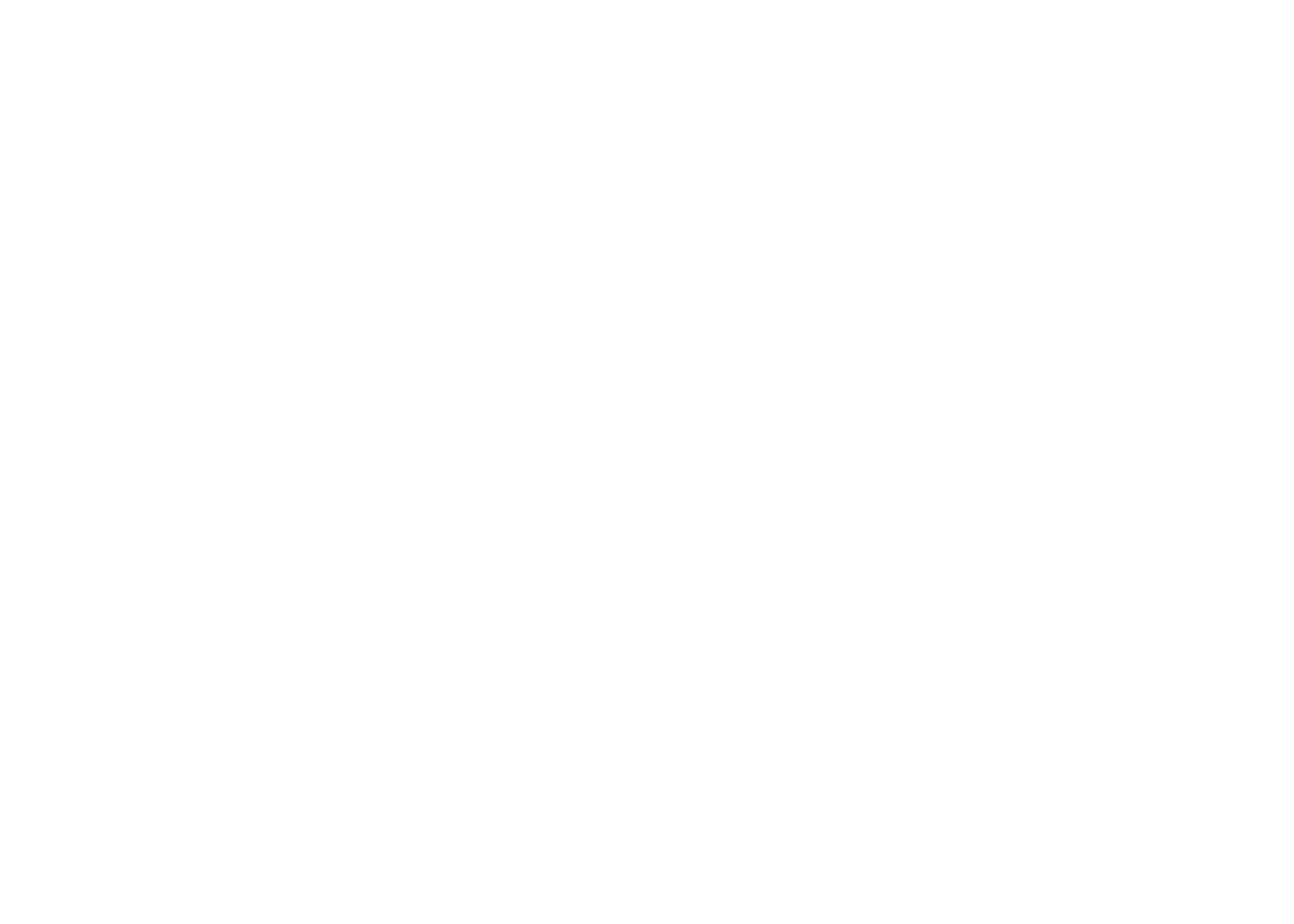 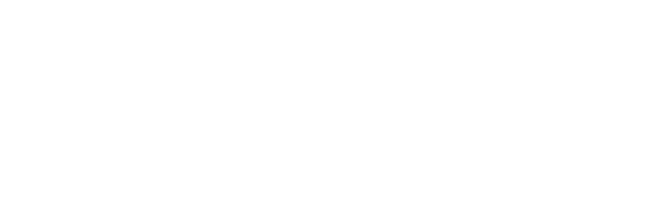 Experience | Innovation | Collaboration
Jenny Hudson
Senior Collection Development Manager and Profiling Team Lead, 
Western U.S.
The Building Blocks
Book selection
Book profiling
Create the GOBI record
Match approval plans: Books, Slips, DDA
Notifications
Awards and Reviews
Spotlight Lists
[Speaker Notes: Book Selection: We have a set of buyers who watch a set of catalogs and review sources to make sure we are aware of as much as possible. They are the ones who are responsible for bringing in most of what is profiled at GOBI. We also have a large set of publishers who we have prequalified as our “Approval Presses” and we basically cover the entirety of their academic output. Over the years, we have relied on libraries to let us know if there are new presses to add. This has included small poetry presses or presses with focus on Environmental issues, etc. There is a long history of listening to what the library’s need and want and trying to make it happen. As the call for working with more diverse publishers and encompassing more inclusive material has developed, we have worked to add presses, publications, awards and reviews to make sure we are meeting the needs of the libraries. 
 
So, we have expanded our press list and kind of material based on library suggestions. And, some librarians who have passionately taken on the cause of DISJ have also pushed us and been open to helping up move forward. 

Book profiling: We have been working with our profilers to make sure that, once we have the right material, we are tagging it appropriately. This includes addressing inherent bias and making sure we take a more global approach to profiling titles. We have also added new tags in the recent path (Indigenous Studies, Palestinian Studies, Poverty Studies, Disabity Studies, Migration/Border Studies)

Awards: 
We added 45 new “diversity” focused Awards this year. We are also continuously accepting suggestions from librarians. 

New Reviews:
Women's Review of Book
World Literature Today]
Evaluating the Library’s collection
Use bibliographic and reporting tools to analyze the diversity of a collection	
Purchase and holdings data
Aspects and interdisciplinary topics
Geographic focus 
Awards/Review coverage
Profile performance review
Creating an Ongoing Solution for the Library
Making sure material is made available on an ongoing basis
Identify library needs
Look at current collection to understand holes that need to be addressed
Build profile/strategy for collecting and distributing desired material using profiling tools through GOBI
Track and tweak as time passes
Thank YouJenny Hudsonjhudson@ybp.com